Pecha kucha
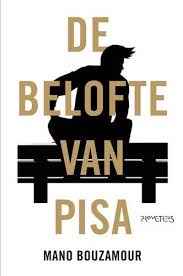 DE BELOFTE VAN PISAGEMAAKT DOOR: BREGJE HEEZENKLAS: HAVO 3ADATUM: 29-5-2020
[Speaker Notes: Hallo allemaal, 
Ik ben Bregje Heezen en ik doe een Pecha Kucha over het boek: De belofte van Pisa geschreven door Mano Bouzamour.]
Omslag
AFBEELDING VAN HET BOEK
KORTE INTRODUCTIE
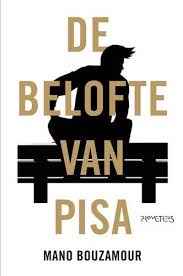 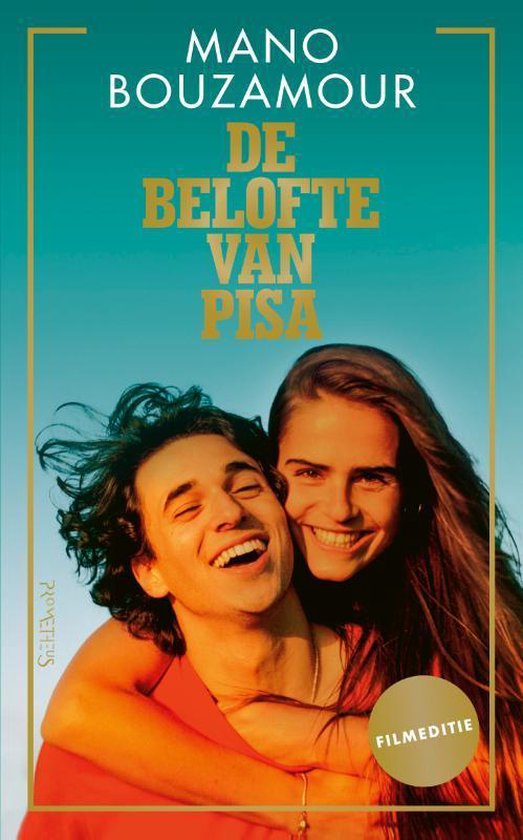 - De belofte van Pisa 
- Mano Bouzamour 
- Prometheus
- 2013
- Roman
- Fictie
- verfimd
27-5-2020
[Speaker Notes: Omslag
Introductie: Aan de linkerzijde ziet u een afbeelding van de kaft van het boek. Er zijn twee versies van de kaft. Het rechterboek is de nieuwe versie en is in 2019 uitgebracht. De titel van het boek is De belofte van Pisa en is geschreven door Mano Bouzamour. De uitgeverij is Prometheus en het boek is uitgebracht in 2013. Het is een roman en het genre is fictie. Er is ook een film gebaseerd op het boek, ook genaamd de belofte van pisa.]
Schrijver
Leven en werk
Mano Bouzamour
- Mano Bouzamour
- Schrijver 
- 1991
- Amsterdam 
- Nederland 
- Marrokko
- Schrijver en columnist 
- de belofte van Pisa
27-5-2020
[Speaker Notes: Schrijver
Leven en werk: Mano Bouzamour is een Nederlandse schrijver en heeft dus onder andere het boek de belofte van Pisa geschreven. Hij is geboren in 1991 in Amsterdam (De Pijp) en 29 jaar oud. Zijn ouders komen uit Marokko. Hij is schrijver en columnist. Een bekend werk van Mano Bouzamour is het roman de belofte van Pisa.]
Samenvatting
29-5-2020
[Speaker Notes: Samenvatting
Samir Zalar ook wel Sam genoemd is een Marokkaanse jongen die woont in Amsterdam, in de Pijp. Een buurt waar veel allochtonen wonen. Hij wordt aangenomen op het Hervormd lyceum zuid. Om dat te vieren gaat Samir met zijn broer en Soessie( de beste vriend van Samir’s broer) naar de ijssalon Pisa. Daar dwingt Samir’s broer dat Samir zijn vwo-diploma moet halen. Omdat hij als enige in de familie een vwo-opleiding doet en niet in de criminaliteit zit. Die belofte wordt ‘de belofte van Pisa’ genoemd, omdat de ijssalon Pisa heet. Samir krijgt van zijn broer een piano die door hem gestolen is. Samir’s broer zit in de criminaliteit en heeft samen met Soessi een geldtranspoort overvallen. Bij de ijssalon worden Samir’s broer en Soessie daarvoor opgepakt. Soessie verraad Samir’s broer tijdens de rechtzaak waardoor Samir’s broer vast komt te zitten. Samir is heel erg boos op Soessi dat hij zijn broer heeft verraden. Hij doet nog steeds erg zijn best voor zijn vwo-diploma, maar de band tussen zijn broer word steeds minder. Ook heeft hij veel te maken met vooroordelen en de criminaliteit. Samir leert een meisje kennen op dezelfde school, Evelien van een heel ander milieu. Ze krijgen een relatie, maar dat gaat even later uit omdat Evelien niet bij Samir thuis mag komen. Hij leert ook Ysbrand kennen een goede vriend van Evelien. Samir gaat vreemd met Kyra, maar kiest later toch voor Evelien.  Hij blijft hard werken voor zijn diploma, maar even lijkt het erop dat hij het niet gaat halen, maar toch lukt het hem uiteindelijk wel. Wanneer hij zijn diploma in zijn handen krijgt, gaat hij snel weg. Hij krijgt namelijk te horen dat Soessie in de buurt is. Samir wil hem heel graag pakken, want hij is nog steeds boos dat Soessie zijn broer verraden heeft. Samir wordt opgepakt voor de mishandeling van Soessie. Hij krijgt een werkstraf en een boete. Als hij vrij is krijgt hij een toelatingsbrief van het Conservatorium. En heeft hij nog contact met Evelien.]
Titelverklaring
- De belofte van Pisa
- In het verhaal 
- ‘Beloof je me dat je verder zult gaan waar ik ben blijven haken? Dat je over een paar jaar het Hervormd Lyceum Zuid uit loopt en dat fucking vwo-diploma in je handen hebt?’
- Verhaal draait om de belofte
‘De belofte van pisa’
27-5-2020
[Speaker Notes: Titelverklaring
De belofte van Pisa: De titel is ‘de belofte van Pisa’ en komt letterlijk voor in het boek. In het boek word er de belofte gedaan tussen Samir en zijn broer. Samir wordt gedwongen door zijn broer om zijn vwo-diploma te halen. Zijn broer zit namelijk in de criminaliteit en hij wilt dat Samir hem niet achterna gaat en wel een toekomst krijgt met een diploma. De belofte word gedaan op het moment als ze samen een ijsje eten in de ijssalon Pisa, vandaar dat ze de belofte ‘de belofte van Pisa’ hebben genoemd.]
Personages
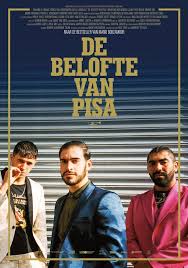 27-5-2020
[Speaker Notes: Personages
Samir Zalar: word ook wel Sam genoemd en is een Marokkaanse jongen die in De Pijp in Amsterdam woont. Hij is aan één kant doof, maar kan wel erg goed piano spelen. Hij doet een vwo-opleiding op het hervormd lyceum.
Samir’s broer: Hij is een criminieel, hij heeft piano’s gestolen en een overval gepleegd. Hij dwingt zijn broer(Samir Zalar) het vwo af te maken, zelf word hij opgepakt en kom vast te zitten. Als hij vrij is keert hij weer terug in de criminele business. Zijn goede band met Sam word steeds minder. Zijn naam word in het verhaal nooit genoemd en word altijd genoemd als “Samir’s broer”.
Soesi: Is de beste vriend van Samir’s broer, zij hebben samen een overval gepleegd. Soessie verraad Samir’s broer, waardoor Sams broer de gevangenis in moet. 
Evelien: Is een heel lief meisje en komt uit een rijk milieu. Samir en Evelien krijgen een relatie, maar dat gaat uit als Evelien niet bij Samir thuis mag komen. Later in het boek krijgen ze weer iets met elkaar.]
Tijd
Tegenwoordige tijd
Nu 
Zeven jaar 
Niet chronologisch
27-5-2020
[Speaker Notes: Tijd
Het verhaal is in tegenwoordige tijd geschreven. Je kan ook goed merken dat het boek nog niet zo heel erg oud is, omdat de woorden en gebeurtenissen nu ook zouden kunnen zijn. Dat is erg fijn, want daardoor zijn dingen erg herkenbaar. Zoals de middelbare school, feestjes, misdrijven. Het boek gaat over 7 jaar van Samir, wel met versoepelingen natuurlijk. Het begint met een Samir van 12 jaar en eindigt met een Samir van 19 jaar. Het is niet chronologisch geschreven, soms word er namelijk teruggekeken en dan zijn ze weer in het nu. Dat maakt het verhaal juist mooi en meer levend, want op die manier kijk je echt met hem mee naar de gebeurtenissen die hij heeft meegemaakt.]
Ruimte
27-5-2020
[Speaker Notes: Ruimte
Het verhaal speelt zich af in Amsterdam, in de Pijp waar Mano Bouzamour(schrijver) zelf ook geboren is. Het is een criminele buurt met veel allochtonen, daarom is deze plek zo toepasselijk voor het verhaal. Samir zit op het lyceum en daar zit een heel ander milieu op. Dat merk je daardoor juist heel goed.]
Perspectief
Personaal perspectief
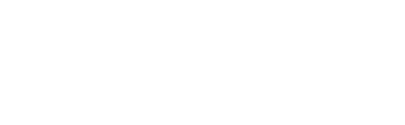 - Samir Zalar 
- Ik-vorm 
- Personale vertelvorm
28-5-2020
[Speaker Notes: Perspectief
Het perspectief word vanuit Samir Zalar verteld. Het is in de ik-vorm geschreven en je kijkt echt mee in zijn leven door hem. Het is in een Personale vertelvorm geschreven. Dat houdt in dat ‘De gebeurtenissen worden gezien vanuit het gezichtspunt van één of meer personages’.]
Opbouw
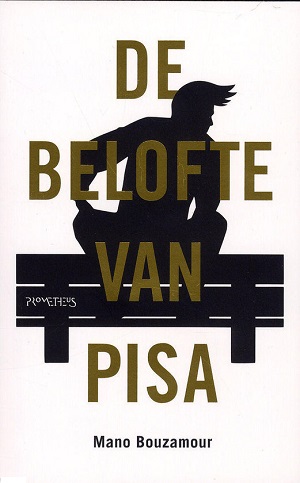 - 248 pagina’s
- 9 hoofdstukken
- Roman 
- Gebeurtenissen door elkaar
28-5-2020
[Speaker Notes: Opbouw
Het boek heeft 248 pagina’s en bestaat uit 9 hoofdstukken. Het is een roman, met het genre fictie. De gebeurtenissen lopen door elkaar. Soms word er namelijk teruggekeken op gebeurtenissen.]
Persoonlijke beoordeling
- Goed 
- sterk 
- Broederschap 
- Volwassen worden 
- Misdaad
- Racisme 
- Leeftijd 
- Fijn lezen
- Spannend
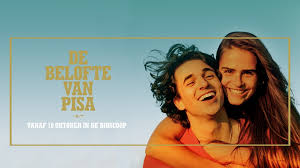 28-5-2020
[Speaker Notes: Persoonlijke beoordeling
Ik vind het een heel goed en sterk boek. Omdat broederschap, volwassen worden misdaad en racisme heel mooi in dit verhaal  samen gebracht wordt en uitgewerkt. De broederschap tussen Samir en zijn broer waarin Samir’s broer ondanks dat hij geen goed voorbeeld is toch een coach voor Sam is. Ook zit er verraad en verlating in het verhaal, waardoor de broederschap uit elkaar valt. Ook zie je in het boek heel duidelijk de verandering  van een 12 jarige Samir als puber naar een 19 jarige man. En de misdaden die Samir’s broer en Soessie doen. Het oordelen over Samir merk je heel goed. In de Pijp (zijn geboorte plaats waar veel allochtonen wonen) word hij gezien als een stuudje en een hollander, omdat hij geen foute dingen doet, vrienden is met rijke en Nederlandse mensen van zijn school en zijn vwo-opleiding doet en lijkt te halen. Op het hervormd lyceum, ziet iedereen hem als de marrokkaan uit een heel ander milieu. Ik zou het boek zeker aan pubers aanraden  omdat er veel herkenbare dingen in zitten zoals: de middelbare school, seksualiteit, feesten en andere milieus]